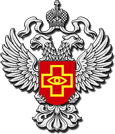 Доклад по правоприменительной практике, статистике типовых и массовых нарушений обязательных требований за четвертый квартал 2018 года
Третьяков Г.В.
Руководитель ТО Росздравнадзора по Омской области, Д.м.н
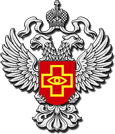 План проверок юридических лиц и индивидуальных предпринимателей на 2018 год по видам контроля: Государственный контроль качества и безопасности медицинской деятельности; Федеральный государственный надзор в сфере обращения лекарственных средств; Государственный контроль в сфере обращения медицинских изделий сформирован на основании риск-ориентированного подхода.
За период 2018 года специалистами Территориального органа Росздравнадзора по Омской области проведено 230 проверок (56 - плановые, 174 – внеплановые) 
В 4-ом квартале проведено 77 проверок:
- 29 плановые
- 48 внеплановые:
Основанием для проведения внеплановых проверок послужили:
Государственный контроль качества и безопасности медицинской деятельности
30 внеплановых проверок проведены на основании обращений граждан.
Проверено 40 юридических лиц, нарушения законодательства выявлены в деятельности 12 проверенных юридических лиц (30%). 
За весь период 2018 года были привлечены к проведению внеплановых проверок на основании обращений граждан 57 аттестованных экспертов Росздравнадзора.
Лицензионный контроль медицинской деятельности
В IV квартале 2018 года проведено 26 проверок, из них плановых – 12, внеплановых – 14
Основаниями для проведения внеплановых проверок явились:
5 проверок - истечение срока исполнения юридическим лицом ранее выданного предписания.
2 проверок – на обращений граждан
7 проверок - в соответствии с поручением Заместителя Председателя Правительства Российской Федерации (по пластической хирургии)
Федеральный государственный надзор в сфере обращения лекарственных средств
Всего, в IV квартале за 2018г. по данному полномочию проведено 28 проверок (14 плановых и 14 внеплановых).
Основанием для проведения внеплановых проверок являлось: 
- 6 истечение срока исполнения ранее выданного предписания об устранении нарушений;
- 2 на основании приказа, изданного в соответствии с поручением Правительства РФ (Распоряжение Правительства РФ от 01.07.2016 № 1403-р «Об утверждении плана мероприятий («дорожной карты») «Повышение доступности наркотических средств и психотропных веществ для использования в медицинских целях», проведена проверка соблюдения порядка назначения и выписки рецептов на обезболивающие ЛП);
- 6 на основании приказа, изданного в соответствии с поручением Правительства РФ, проверки по пластической хирургии.
Государственный контроль в сфере обращения медицинских изделий
а 4-й кв. 2018г. по данному полномочию проведено:
- 6 плановых проверок; 
В ходе осуществления государственного контроля за обращением медицинских изделий выявлены нарушения:
- не проводится государственная поверка медицинских изделий в соответствии с требованиями законодательства.
Работа с обращениями граждан за период 2018 года
Анализ обращений граждан по видам нарушения прав граждан в сфере охраны здоровья в 2018 году
Результаты рассмотрения обращений граждан
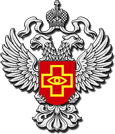 Благодарю за внимание!